●国産3層構造マスク個包装タイプ
品番：500K-36
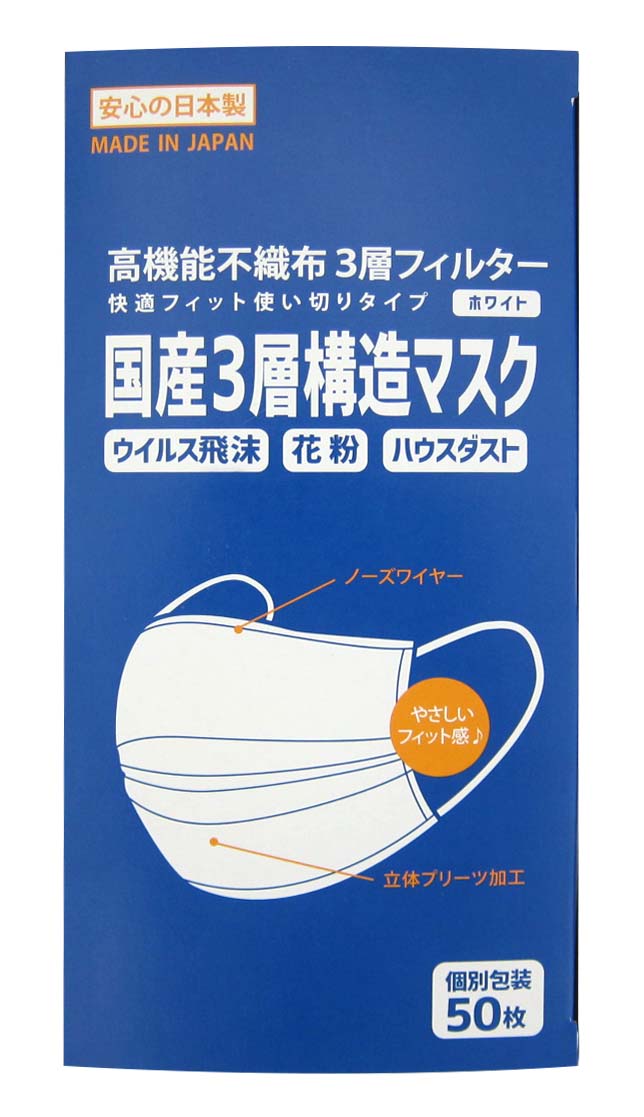 ★商品の特徴
　・安心・安全　日本製！！
　・PFE　99.8％カット(検査済）
　・やわらかいノーズワイヤーで
　　優しいフィット感♪
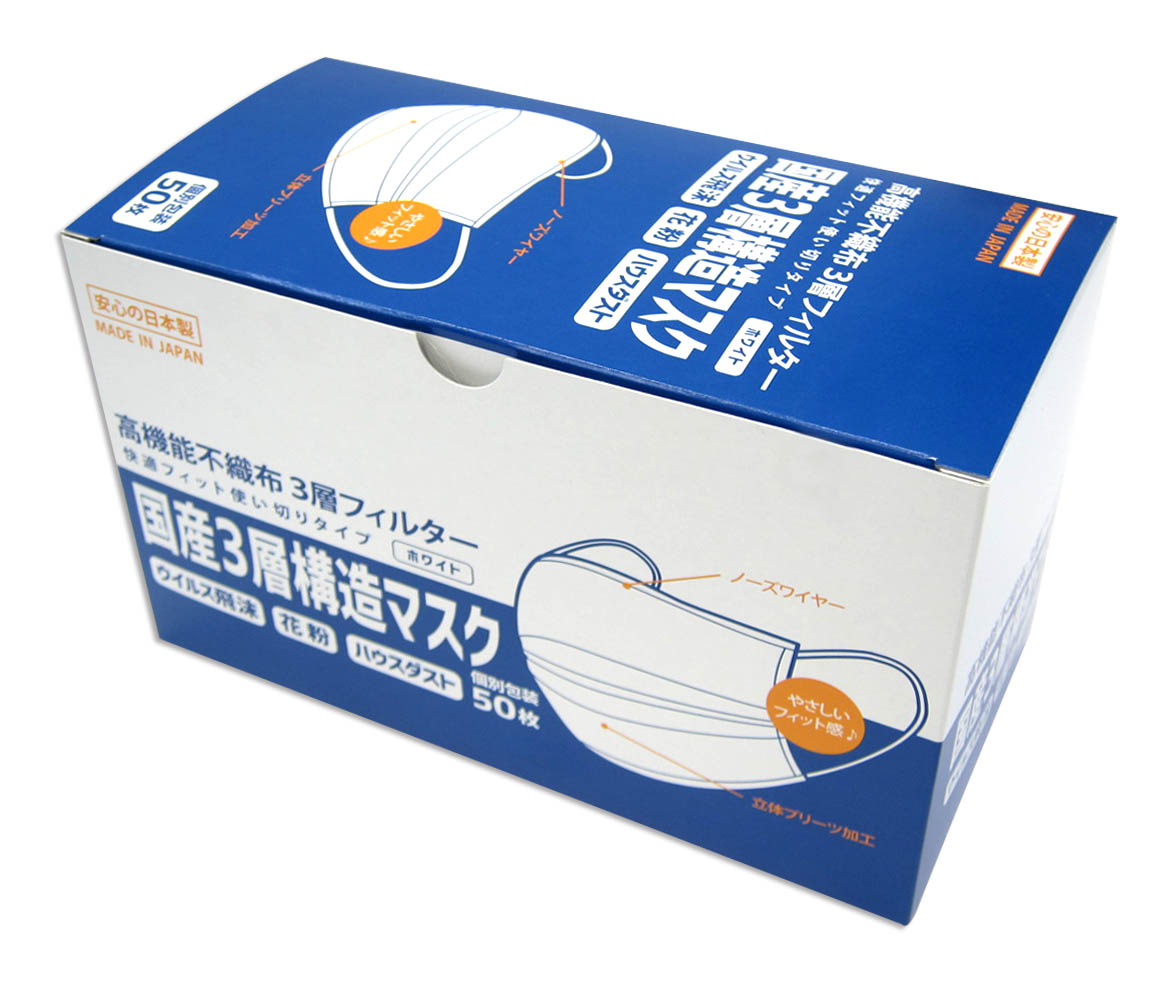 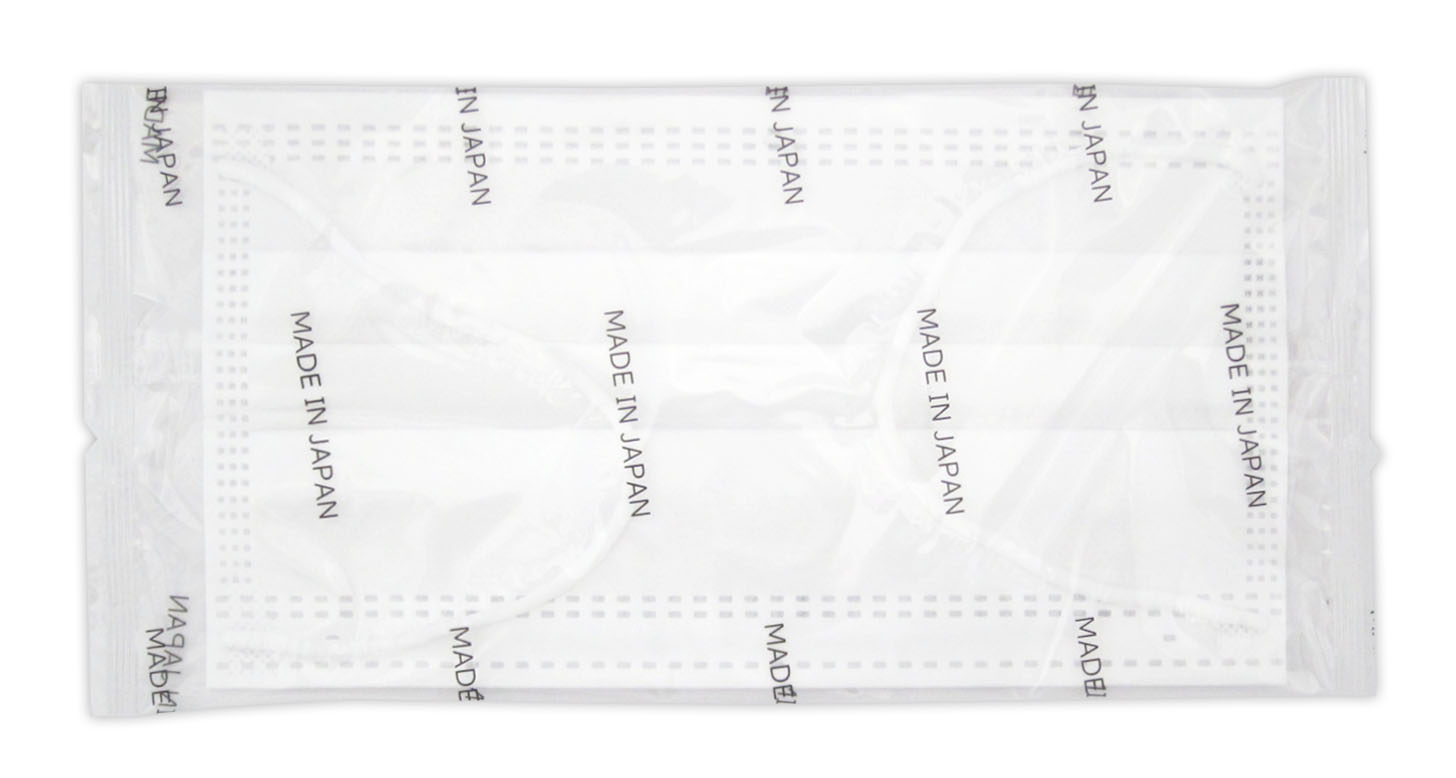 ※税別納入金額３万円以上で元払い。
(北海道、沖縄、離島に関しましては、別途ご相談下さい。)